Distributer
DWD-950
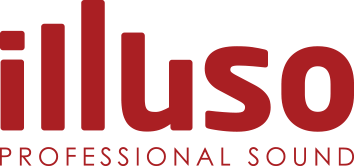 Professional  Wireless MIC System
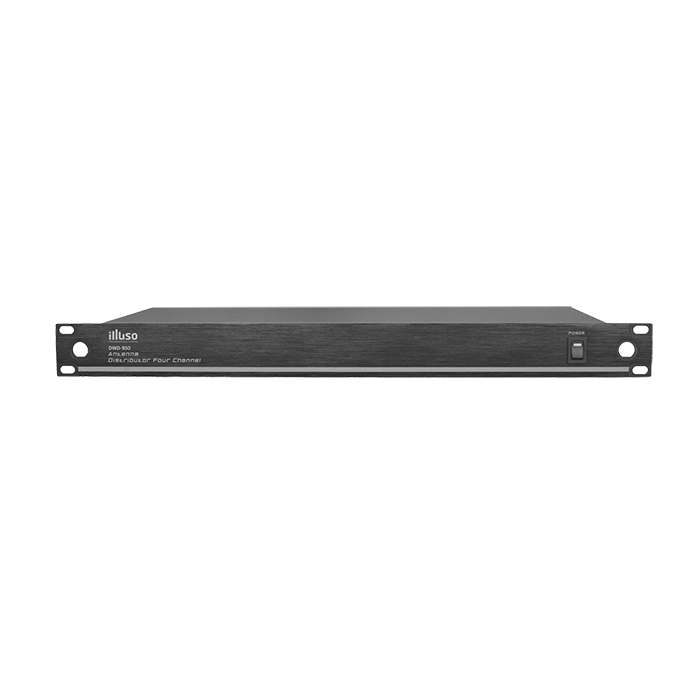 FEATURE
광대역 UHF 안테나 전원 분배기로 4개의 수신기와 연결이 가능
왜곡 없이 높은 신호 레벨을 처리
능동 피드백, 안전 전류 바이어스를 갖춘최신 능동 부품 설계
혼잡 간섭 제거 능력
SPECIFICATION
서울시 동작구 상도로 17 동화빌딩
TEL : 02-825-0300 FAX: 02-825-1141
www.dhe-av.co.kr
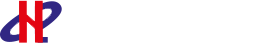